Cardiovascular System BlockThe Electrocardiogram (ECG)
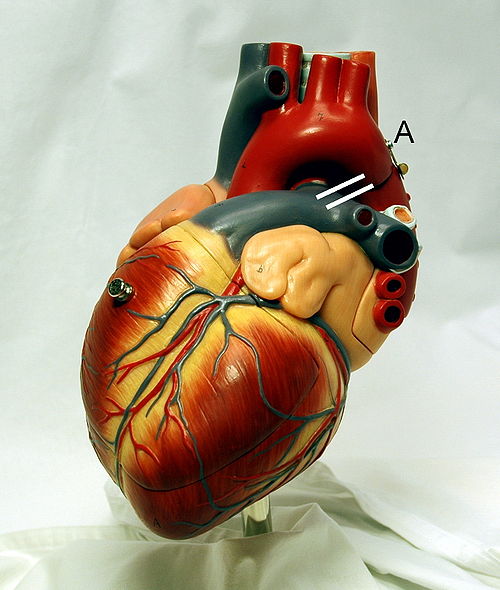 Dr. Mona Soliman, MBBS, MSc, PhD
Head, Medical Education Department
Associate Professor of Physiology
Chair of Cardiovascular Block
College of Medicine
King Saud University
Lecture Objectives
Identify waves of the normal ECG and the physiological cause of each
Define the normal intervals in the ECG trace
Determine the bipolar, unipolar and chest leads
The Normal Electrocardiogram (ECG)
The depolarization wave spread through the heart

electrical currents pass into the surrounding tissue

part of the current reaches the surface of the body

The electrical potentials generated by these currents can be recorded from electrodes placed on the skin opposite the heart
The Normal Electrocardiogram (ECG)
The Electrocardiogram (ECG) is a recording of the electrical activity of the heart
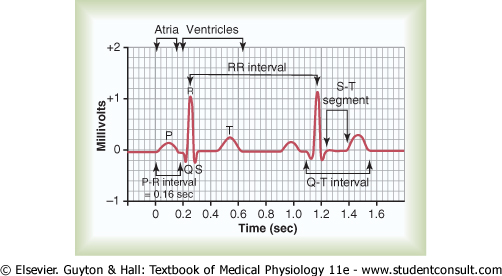 The Normal Electrocardiogram (ECG)
P wave: is caused by atrial depolarization
QRS complex: is caused by depolarization of the ventricles
T wave: repolarization of the ventricles
Voltage and Calibration of the ECG
The vertical calibration lines:  Voltage(millivolt)
5 small lines = 1 mV
The horizontal calibration lines: Time (seconds)
1 inch(25 small lines) = 1 second
Each inch is divided by 5 dark vertical lines 
The interval between the dark lines= 0.2 second
thin line=0.04 second
6
P-R interval
It is the time between the beginning of the P wave and the beginning of the QRS complex 
It is the interval between the beginning of electrical excitation of the atria and the beginning of excitation of the ventricles
The P-R interval is about 0.16 second
7
Q-T interval
Contraction of the ventricles last from the beginning of the Q wave to the end of the T wave
Q-T interval is the time from the beginning of the Q wave to the end of the T wave
Q-T interval is about 0.35 second
Heart Rate
The heart rate is the repetition of  the time interval between two successive heartbeats 
If the interval between 2 beats is 1 second , the heart rate is 60 beats per minute
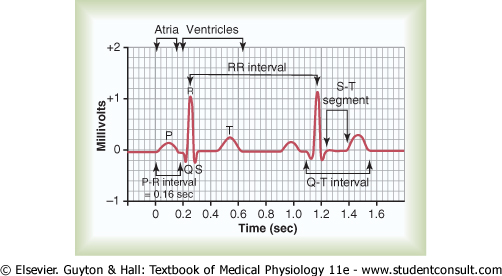 Methods for Recording Electrocardiograms
Computer-based and electronic display
Pen recorder and a moving sheet
11
Flow of Electrical current in the Heart
In normal ventricles, current flows from negative to positive from the base of the heart toward the apex
The first area that depolarizes is the ventricular  septum
12
Flow of Electrical current in the Heart
Current flows from the electronegative inner surface of the heart to the electropositive outer surface                                (from the base of the heart to the apex)
An electrode placed near the base of the heart is electronegative,                 and near the apex is electropositive
The ECG Leads
Lead: two wires and their electrodes to make a complete circuit 

The Bipolar Limb Leads: (I, II, III)
Chest Leads: (V1, V2, V3, V4, V5, V6)
Augmented Unipolar Limb Leads (aVR, aVL, aVF)
The Bipolar Limb Leads
Bipolar: means that the ECG is recorded from two electrodes
Lead I: 
The right arm : –ve
The left arm: +ve
Lead II:
The right arm: -ve
The left leg: +ve
Lead III: 
The left arm: -ve
The left leg: +ve
15
Chest Leads
Recorded from the anterior surface of the chest (V1, V2, V3, V4, V5, V6)
Positive electrode on the chest
The indifferent electrode is the negative electrode connected to the right arm, left arm, and left leg
16
Chest Leads
V1 and V2: QRS are mainly negative because the chest leads are nearer to the base of the heart
V3,V4 and V6 are mainly positive because the chest electrode are nearer to the apex
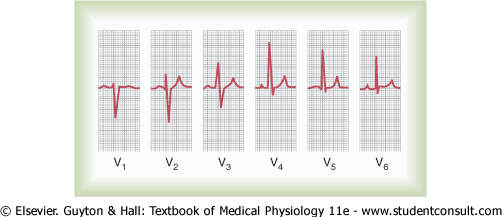 Augmented Unipolar Leads
The two limbs are connected to the negative terminal of the ECG, and the third limb is connected to the positive
When the positive terminal is on: 
The right arm (aVR)
The left arm (aVL)
The left leg (aVF)
All are similar to the                                                     standard limb leads
aVR lead is inverted
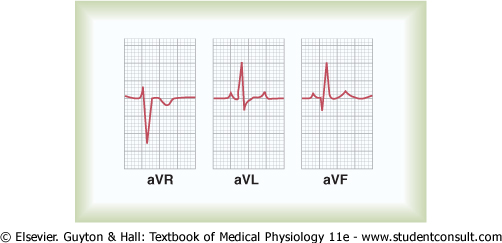 18
Practical use of the ECG
Heart rate
Normal intervals
Rhythm
Regular
Single p-wave precedes every QRS complex
P-R interval is constant and within normal range
Cardiac axis Axis
Einthoven’s Triangle
Enthoven’s Triangle: is drawn around the area of the heart

The two apices at the upper part of the triangle represent the points at which the two arms connect electrically

The lower apex is the point at which the left leg connects
20
Einthoven’s Law
Einthoven’s Law: if the electrical potential of  any two of the three bipolar limb leads are known, the third one can be determined mathematically by summing the first two (note the +ve and -ve signs)
The sum of the voltage in               Lead I + Lead III= Lead II
Einthoven’s law
For further readings and diagrams:
Textbook of Medical Physiology by Guyton & Hall
Chapter 11 (The Normal Electrocardiogram)